AQA
AS Level
Computer Science
Paper 2
Network topology
Unit 6
Communication: Technology and consequences
Objectives
Describe star and bus topologies for a local area network
Differentiate between physical and logical network topologies 
Explain the operation of physical star and logical bus network topologies
Describe the advantages and disadvantages of each topology
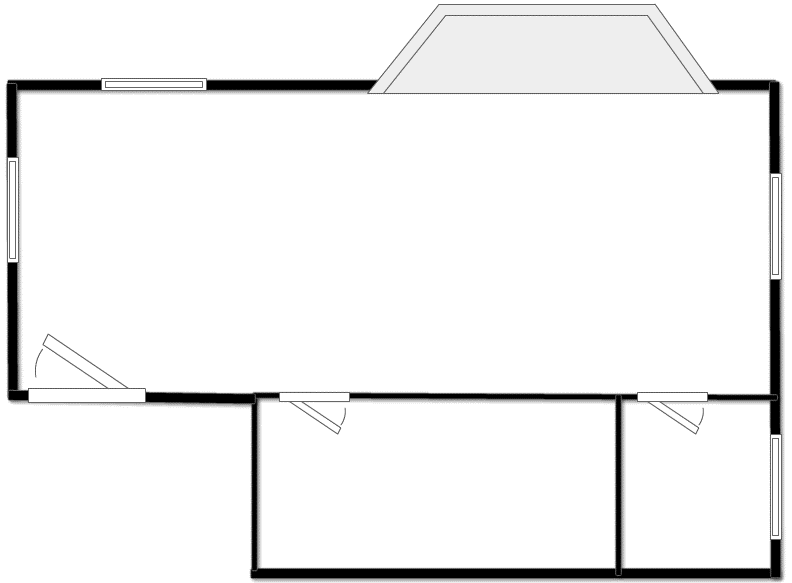 Home network
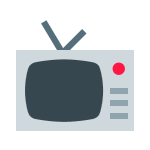 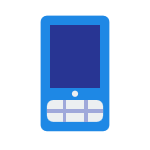 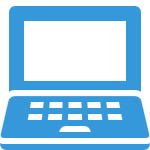 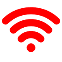 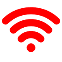 Wireless 
router
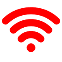 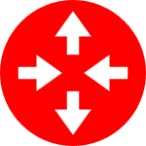 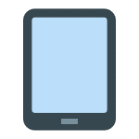 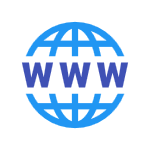 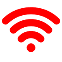 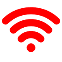 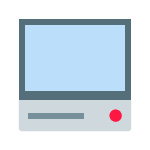 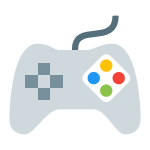 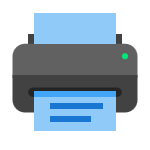 School Local Area Network
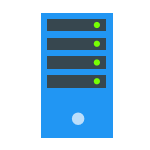 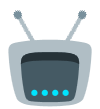 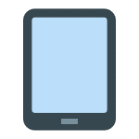 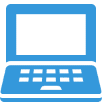 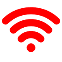 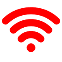 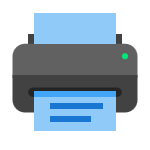 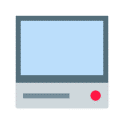 Server
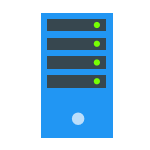 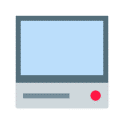 Switch
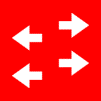 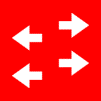 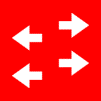 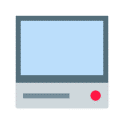 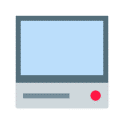 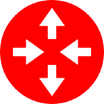 Router
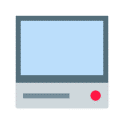 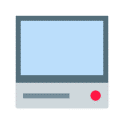 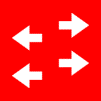 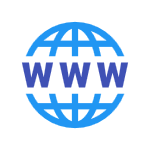 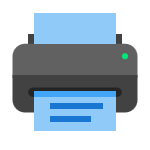 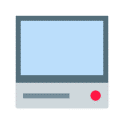 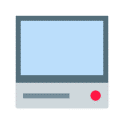 Local Area Networks (LANs)
One computer, not connected to any other computing device is called a ‘standalone’
As soon as you connect two or more computers together they form a network


All networks fall into one of two categories:
	Local Area Network (LAN)
	Wide Area Network (WAN)
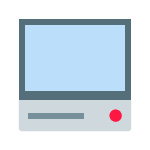 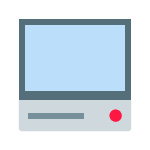 Local Area Networks (LANs)
Local Area Network: two or more computers connected together within a small geographical area, for example confined to one building or site
Can you think of some obvious advantages of having computing devices connected in a LAN?
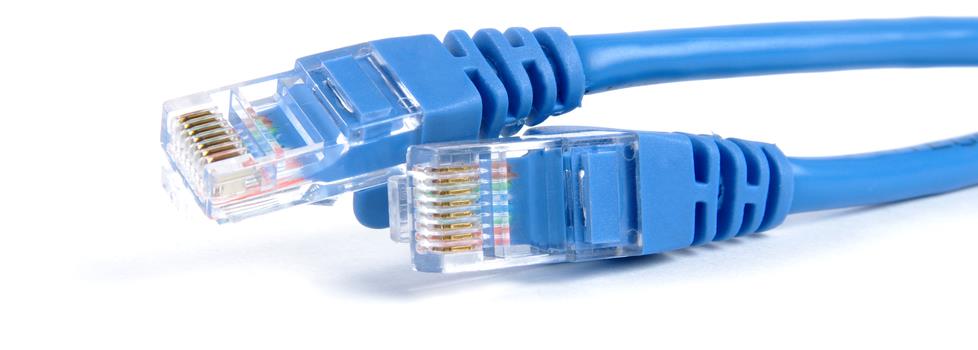 Network topologies
A network topology is the arrangement of the various computing devices which make up a computer network
Bus topology: an arrangement where nodes are connected in a daisy chain by a single central communications channel
Star topology: an arrangement where a central node or hub provides a common connection point for all other nodes
Bus network topology
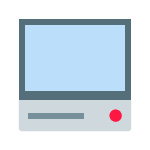 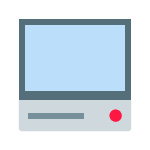 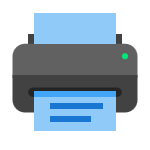 Backbone cable
Terminator
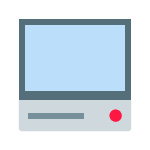 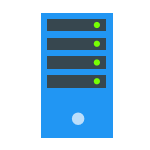 Terminal
Server
Operation of a bus network
All nodes are connected to a single backbone cable 
Each end of the backbone is connected to either a terminator or a computer which stops signals ‘bouncing back’
Each node is passive  
Data is sent in one direction at a time only 
Only one computer can transmit successfully at any one time
Carrier Sense Multiple Access (CSMA/CD) technology is used to enable nodes to transmit on the same cable
Bus network
What are the advantages and disadvantages of a bus network?
Bus network
Carrier Sense Multiple Access
CSMA with Collision Detection (CSMA/CD) detects two nodes attempting to transmit simultaneously
Both nodes cease transmission and wait a random amount of time before reattempting




CSMA with Collision Avoidance (CSMA/CA) is used with wireless networks
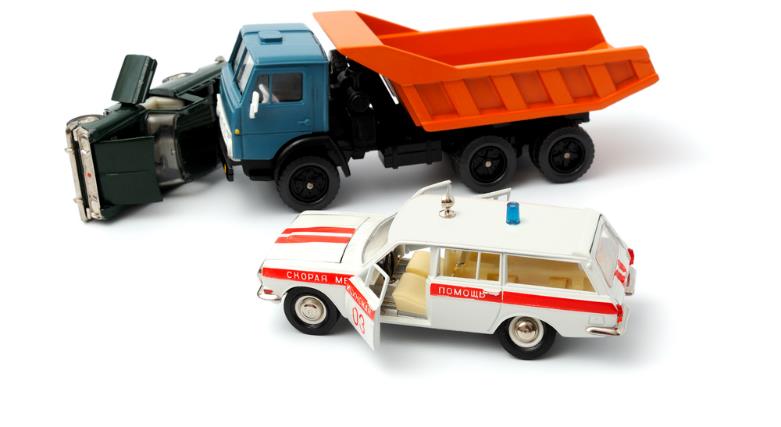 Star network topology
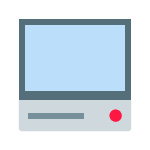 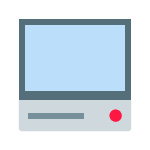 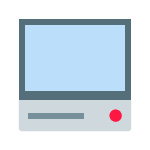 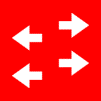 Switch / Hub
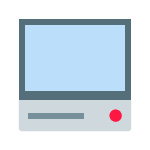 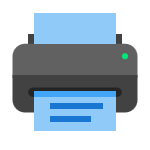 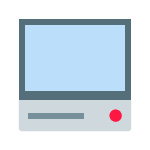 Operation of a star network
Computers are connected to a central node. This is often either a hub or a switch
A switch sends each communication to the specific computer it is intended for

A hub broadcasts the message to every computer on the LAN
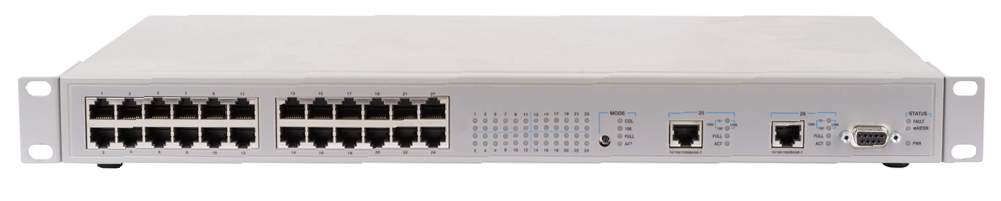 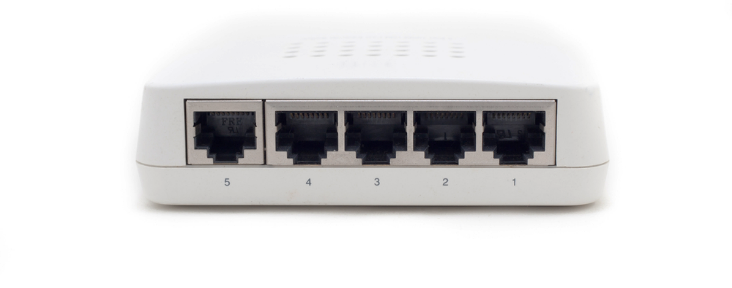 MAC addressing
Every networked device contains a Network Interface Card (NIC)
Each NIC is attributed a unique Media Access Control (MAC) address hardcoded in manufacture
3B-84-D8-A3-5C-7F
A switch holds all of the MAC addresses for each device connected to it and uses these to direct packets of data to the correct device
Star network
What are the advantages and disadvantages of a star network?
Star network
Physical vs logical topology
Bus or Star?
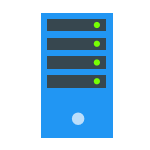 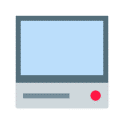 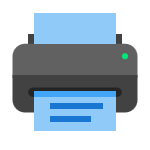 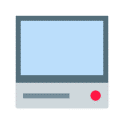 Server
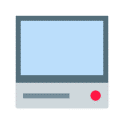 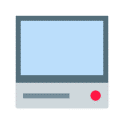 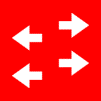 Switch
Router
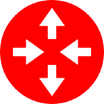 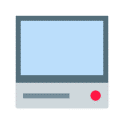 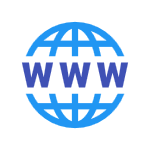 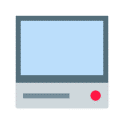 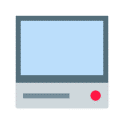 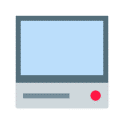 Physical vs logical topology
The physical topology of a network defines how the devices are physically connected
The logical topology defines how the devices communicate across the physical topologies
A network wired in star topology can behave logically as a bus network by using a bus protocol and appropriate physical switching
Worksheet 2
Now do the questions in Tasks 1 and 2 of the worksheet